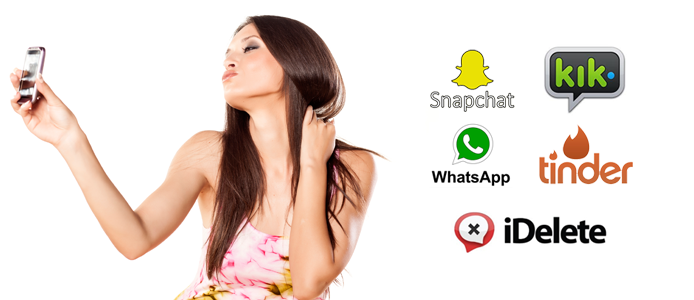 Neprihvatljiva ponašanja mladih na društvenim mrežama i internetu
Tomislav Ramljak
Tko je Centar?
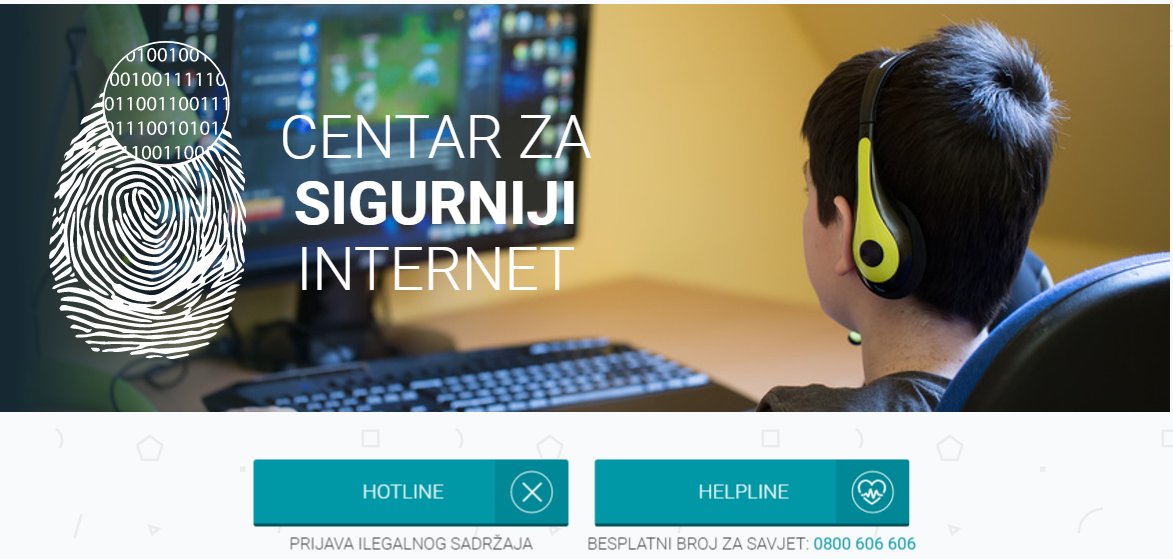 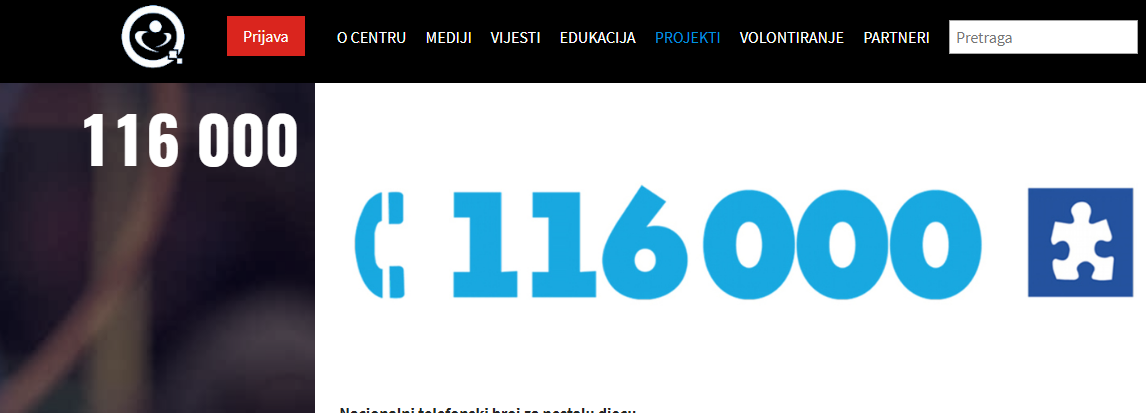 18 stručnih djelatnika
116 000 linija za nestalu djecu
CSI
Poludnevni boravci za djecu sa PUP-om
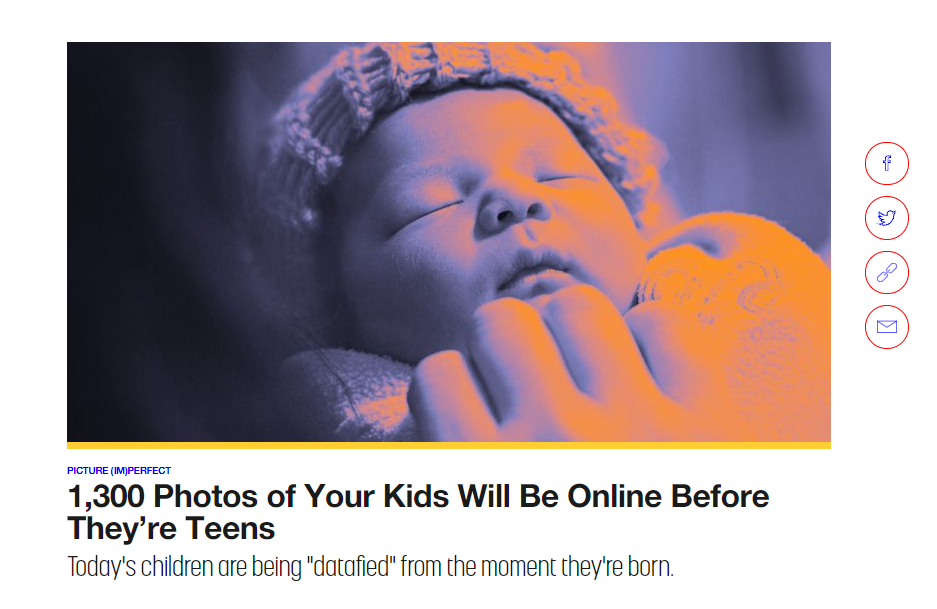 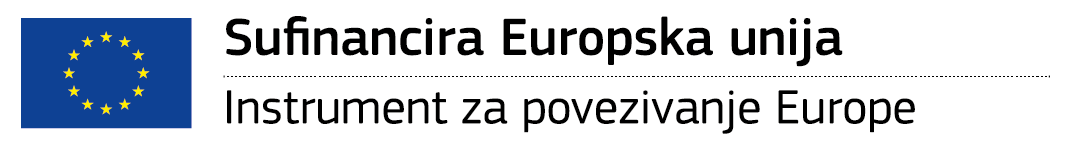 Kada počinje?
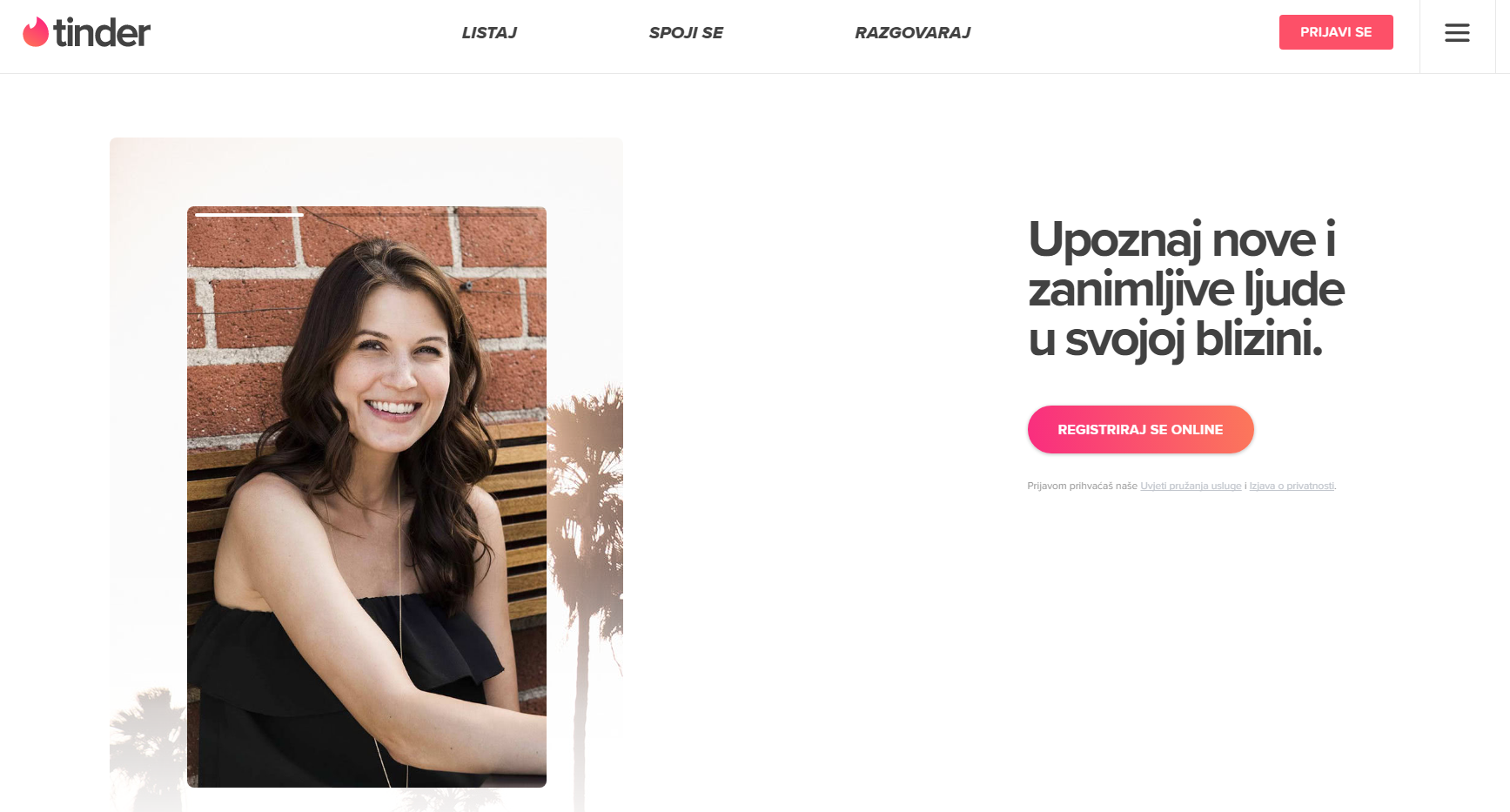 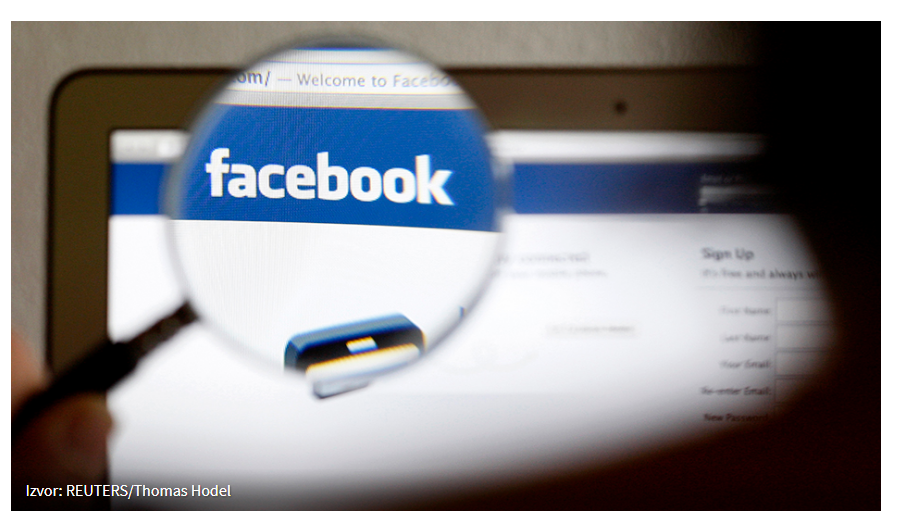 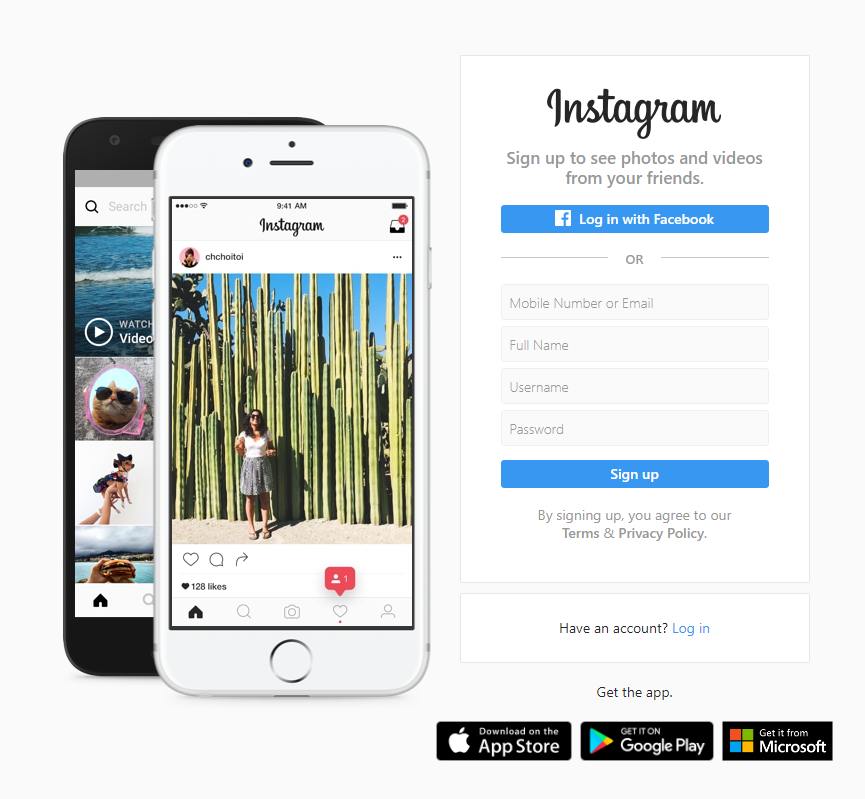 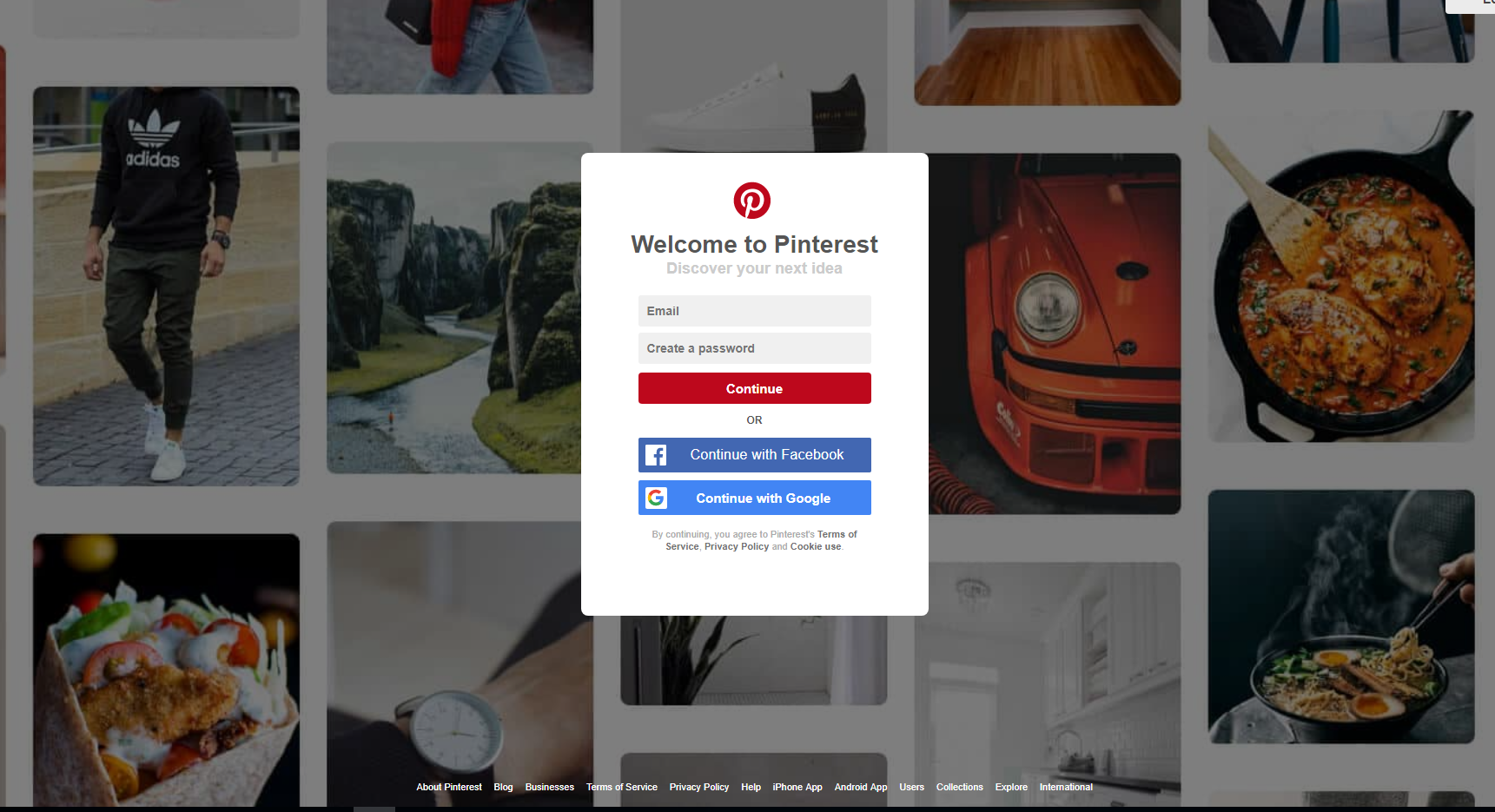 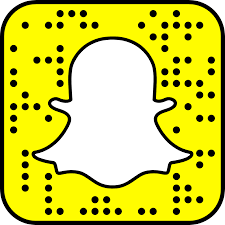 Popularnost = slika
Kim&Kyle
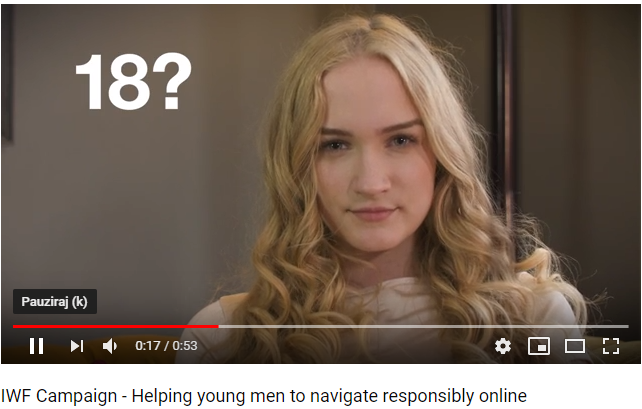 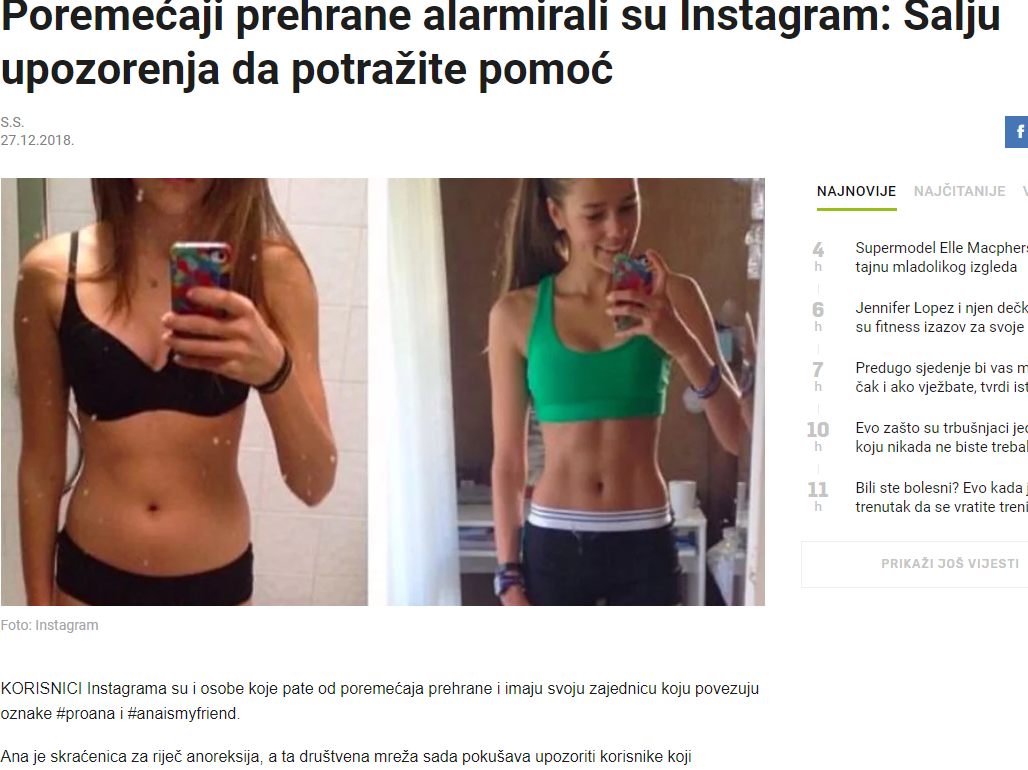 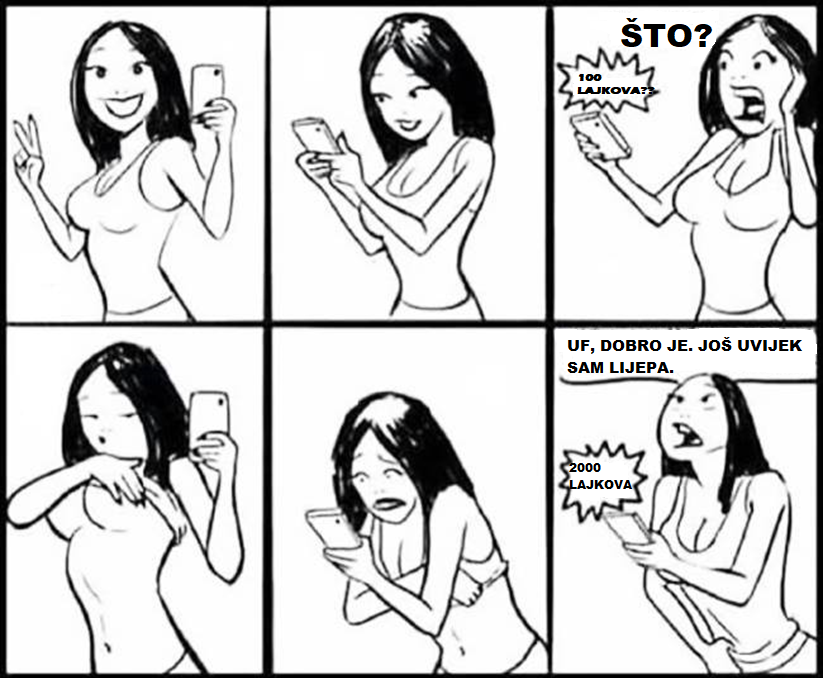 Granica?
U koga se zaljubljuju?
Zabavan si..
Divna si..
Cure luduju za tobom..
Razumijem te…
Hoćeš li to napraviti za mene?
Možeš mi vjerovati…
Kako si zgodan..
Princezo moja…
Sve ću napraviti za tebe..
Nisi sama..
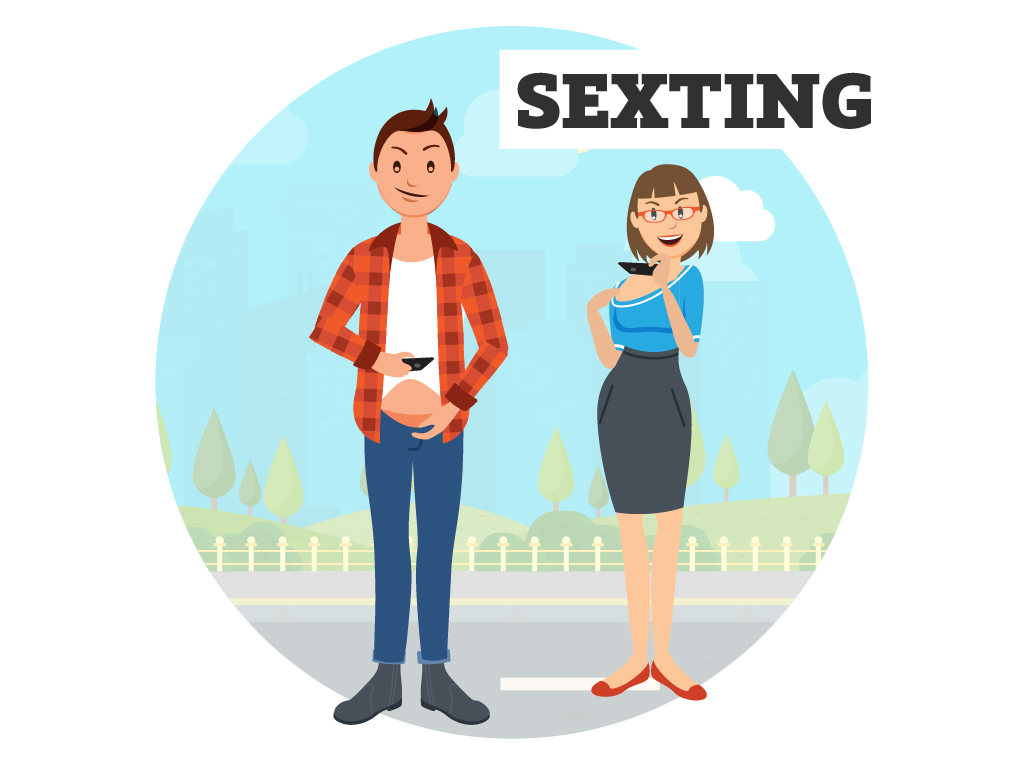 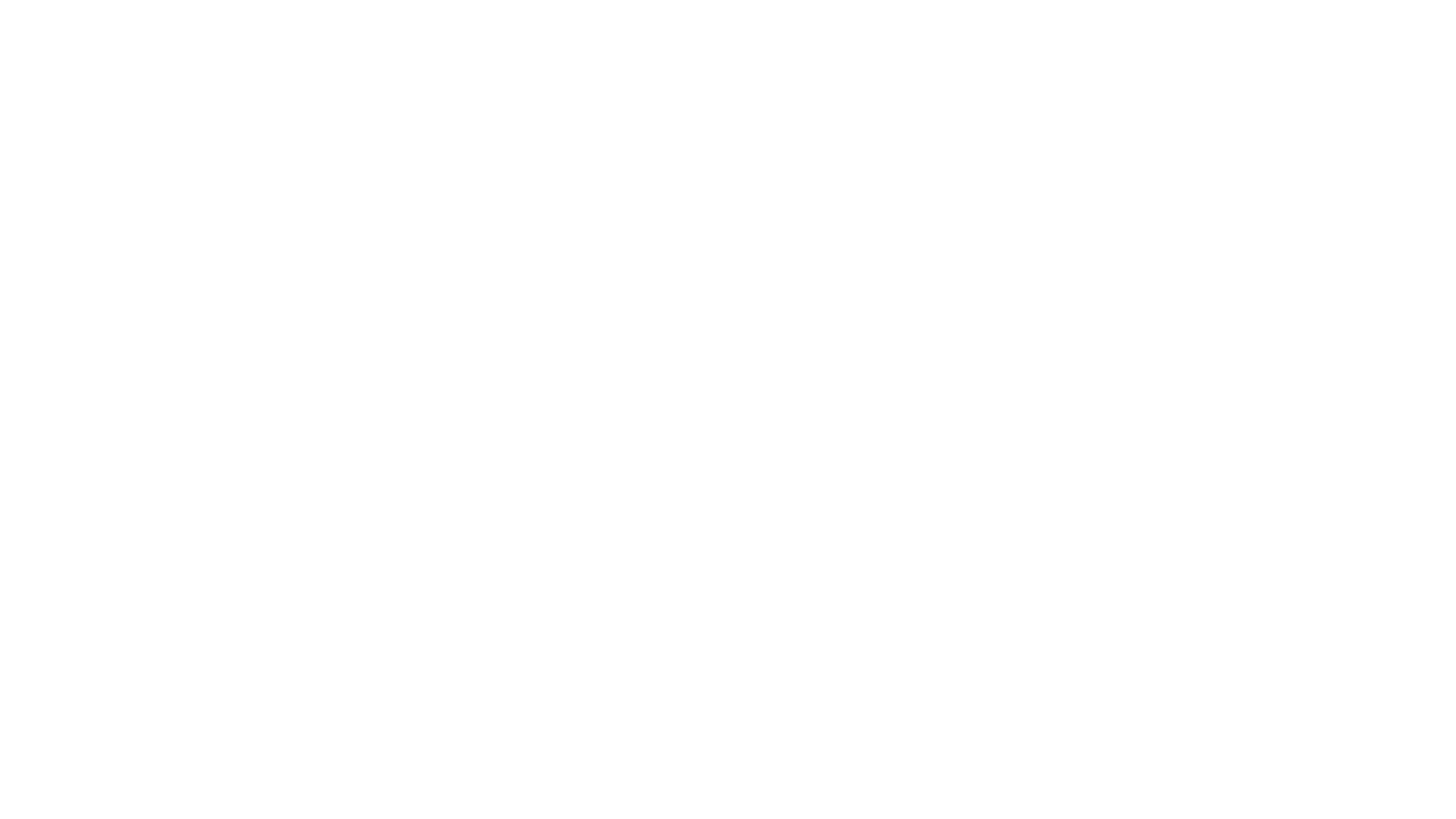 Ranjivost, zbog potrebe za odnosom
Manjak kontrole od strane roditelja
Pretjerano dijeljenje materijala (vlastiti video, slike ) koje uključuju neprimjeren sadržaj 
Pretjerana upotreba interneta
Upotreba društvenih mreža radi svakodnevne komunikacije pogotovo putem mobilnih uređaja
Tendencija upoznavanja drugih putem interneta
Prihvaćena i slobodna seksualna komunikacija putem interneta 
Manjak tehničkog znanja ( privatnost, šifre, komunikacija )
Kako postaju žrtve:
Revengeporn
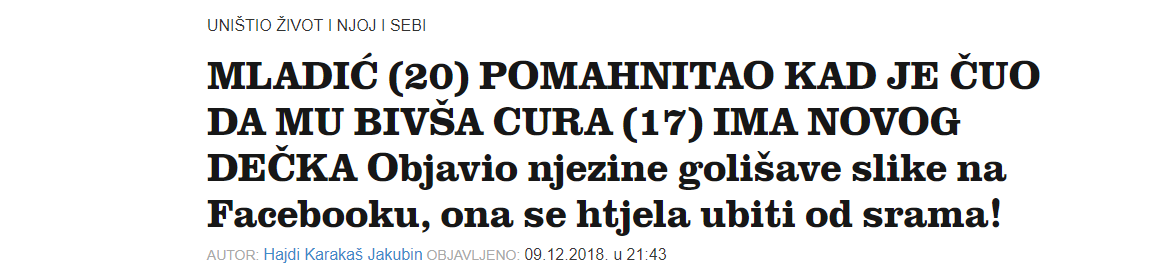 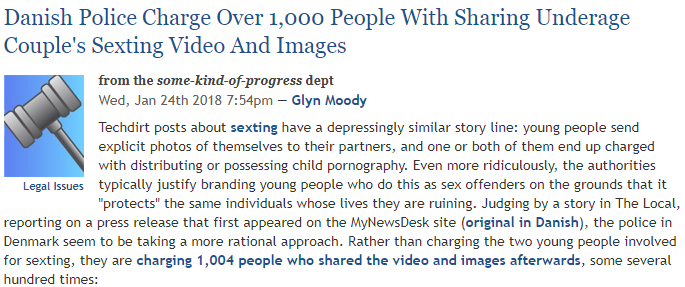 SEXTORTION
“online sexual coercion and extortion of children” 
  ( Prisilna seksualna iznuda djece na internetu )

Motivi:
Seksualni interes za djecu ( materijal ili upoznavanje u stvarnom svijetu )
Ekonomski interes ( ucjena radi slanja novca )
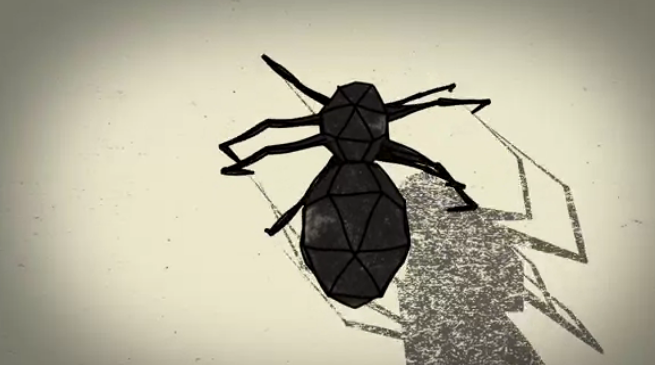 Projekt ‘’ Arachnid ‘’
U samo šest tjedana program je izvršio:

Pregled 230.000.000 web stranica
Otkriveno 5.100.000 novih web stranica koje su sadržavale materijale sa seksualnim zlostavljanjem djece
Otkriveno 40.000 novih slika seksualnog zlostavljanja djece
Novi izazovi…
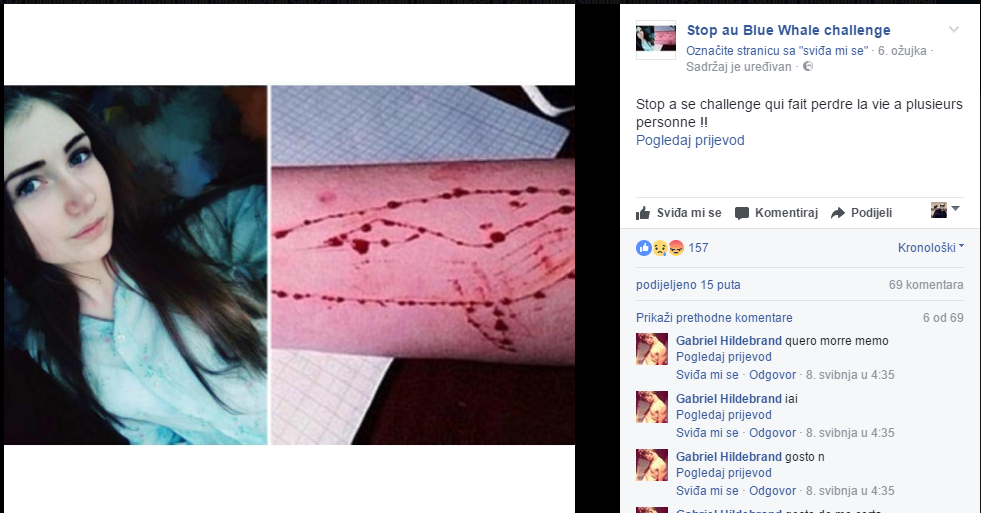 Ovisnost koje nismo svjesni…
Wind down mogućnost
Gubimo li bitku sa tehnologijom?
Roditelj v 1.1.
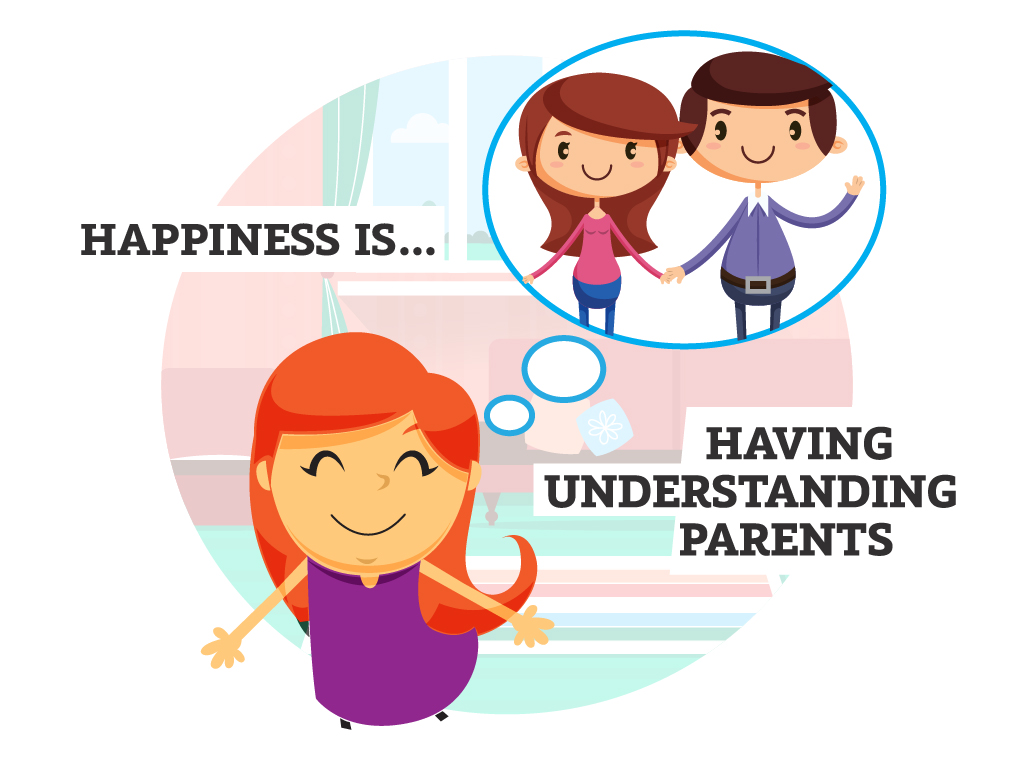 Sve možete nadoknaditi ali vrijeme koje ne provodite sa djetetom nikad…
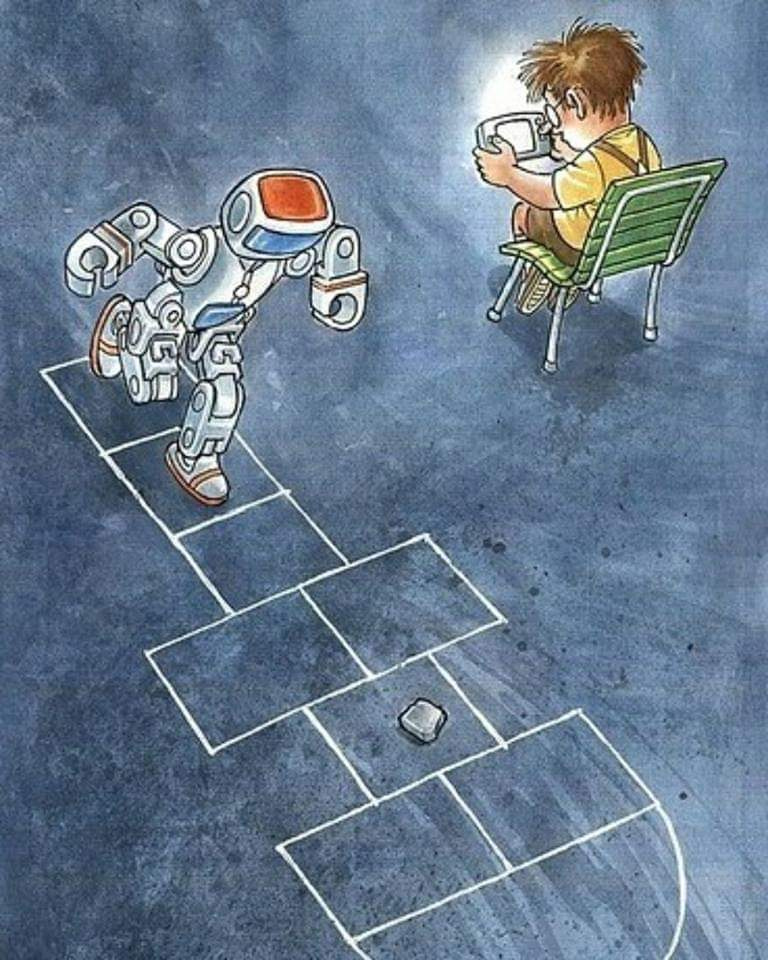 Hvala na pažnji!